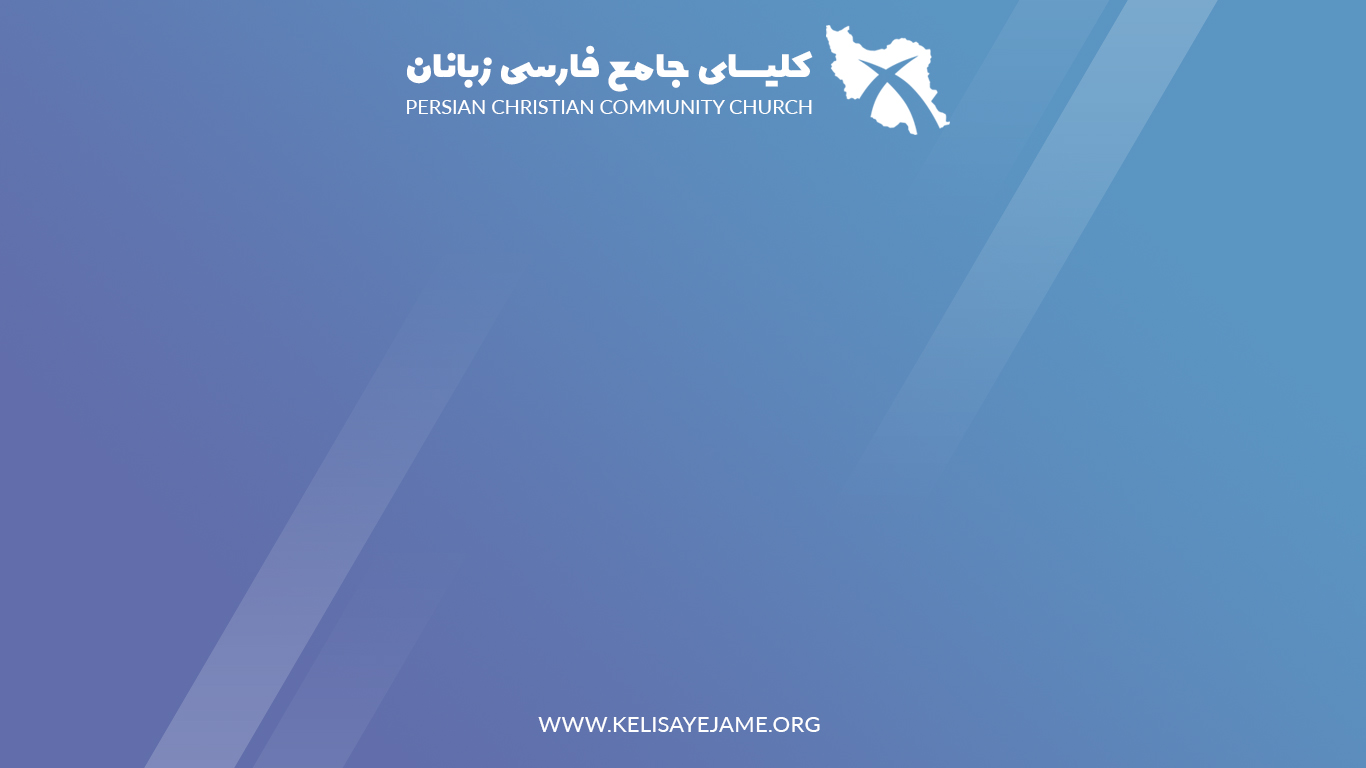 خدایا چون با حیرت خیره شوم 
بر این عالم که تو خود ساخته ای 
در اختران عظیم و رعد و برق 
قدرت خود نمایان کرده ای
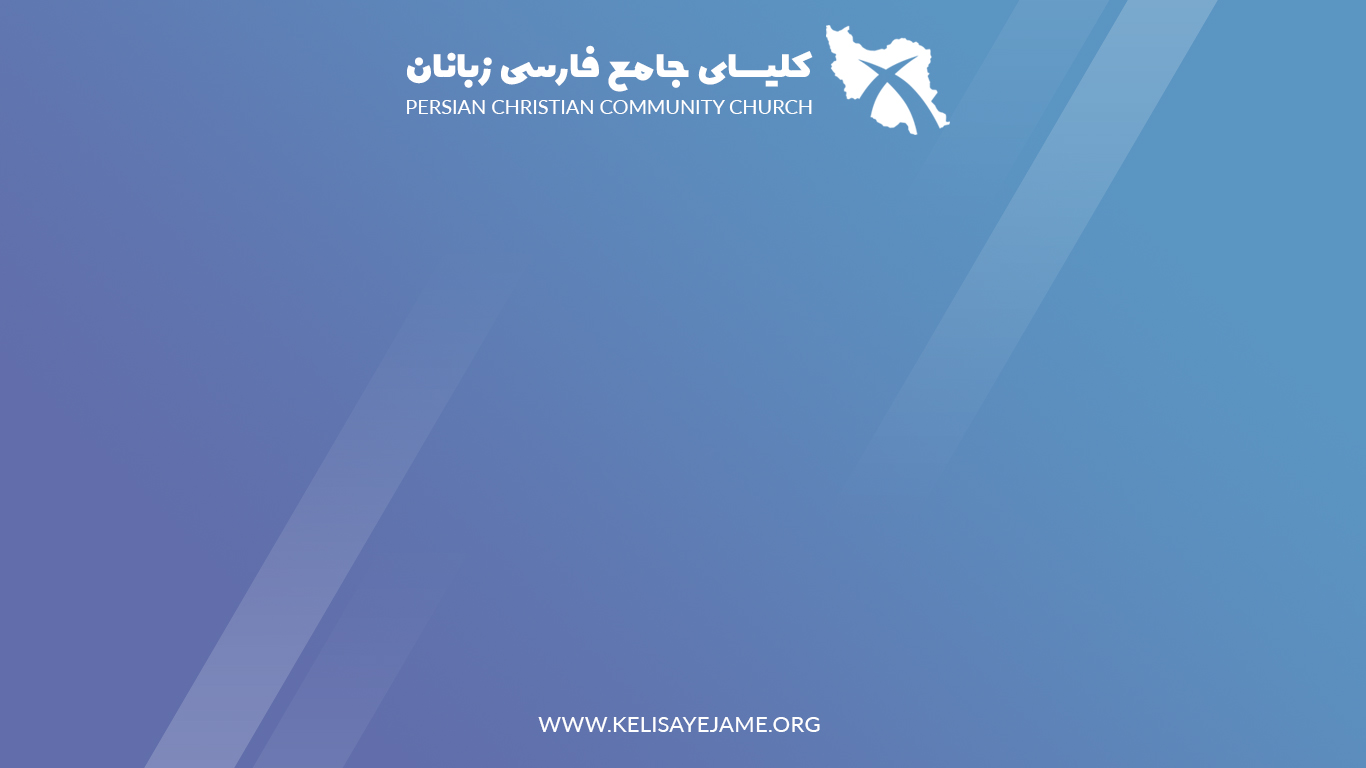 آنگه ز جان و دل میسرایم 
چه عظیمی چه عظیمی 
(2)
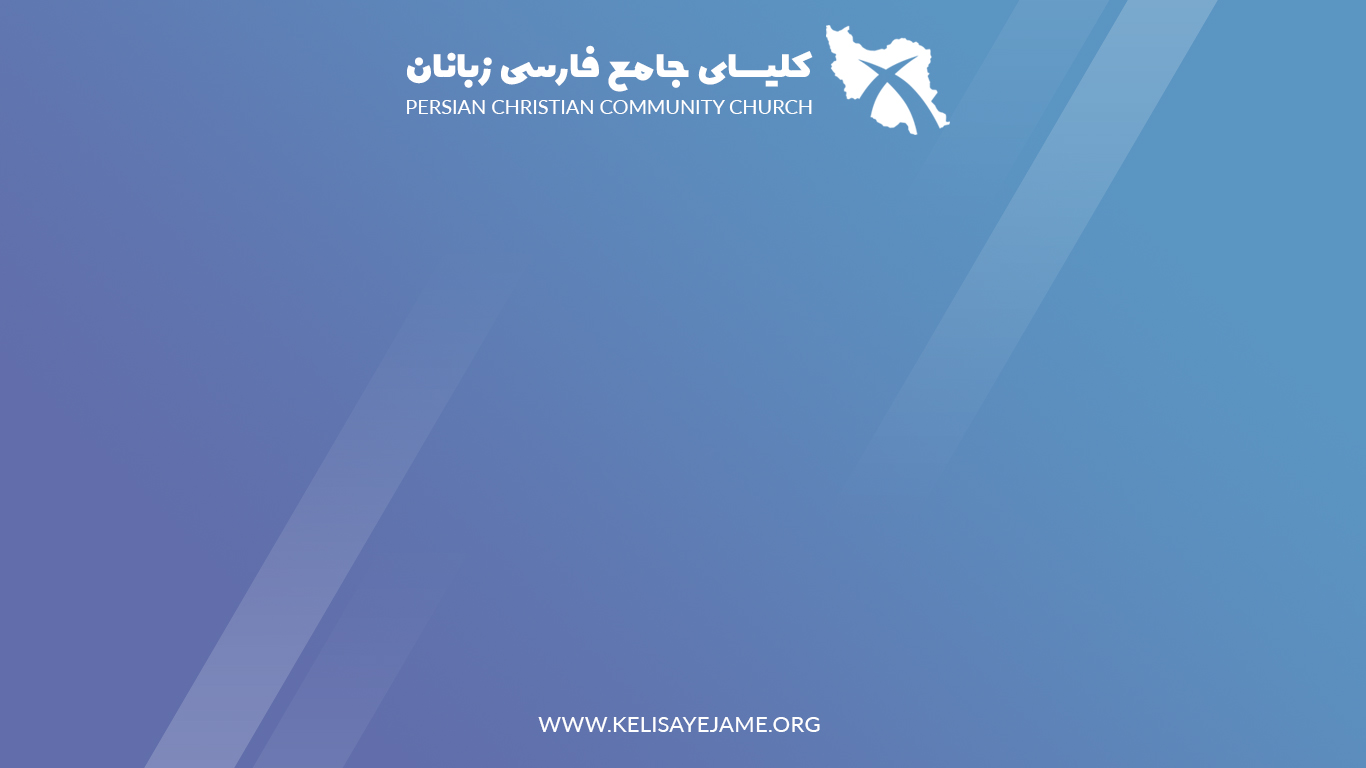 چو بینم درختان سبز و خرم
نوای بلبل آید به گوشم
از فراز کوه بینم دشت و چمن
هان صدای نهر نسیم وطن
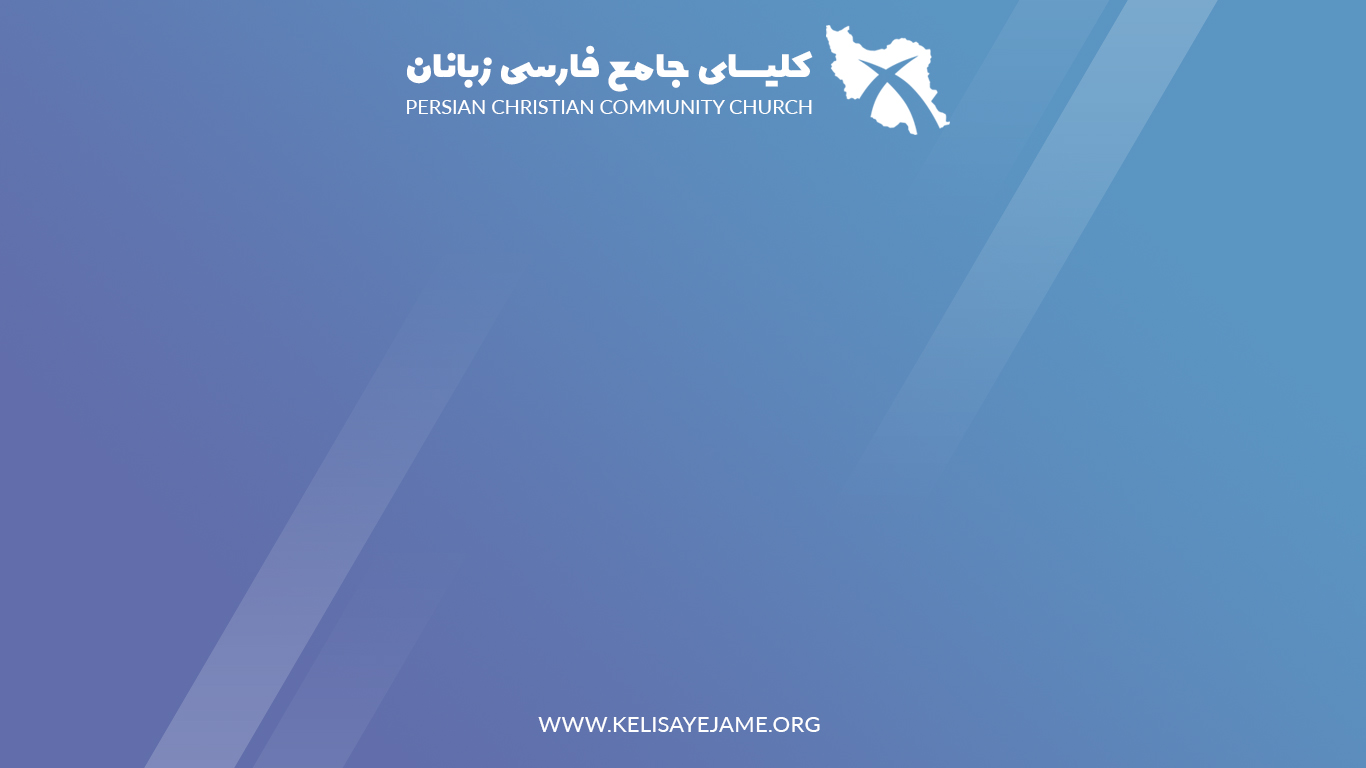 چو فکر کنم خدا فرزند خویش
دریغ نداشت از آن مرگ پریش
که بر صلیب بهر من فدا گردید
بار گناهان ز دوشم غلطید
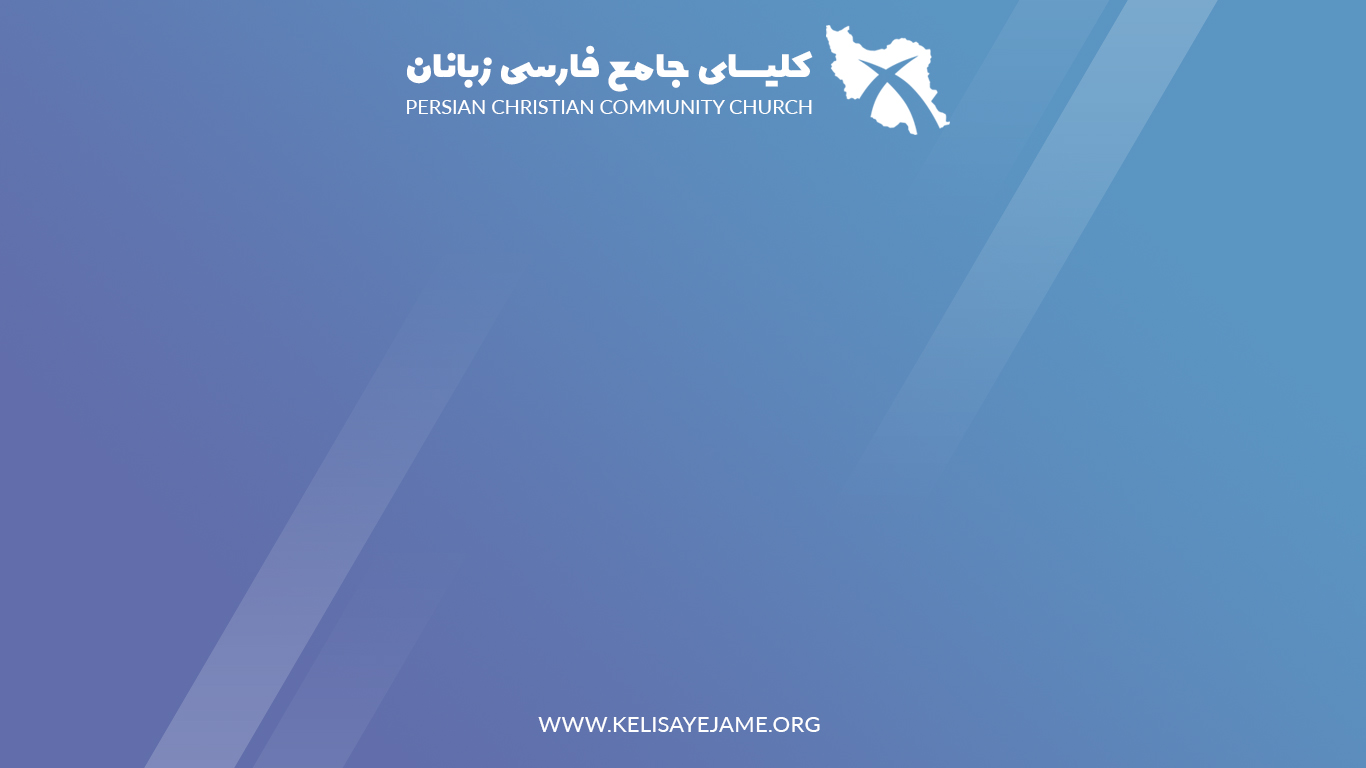 آنگه ز جان و دل میسرایم 
چه عظیمی چه عظیمی 
(2)
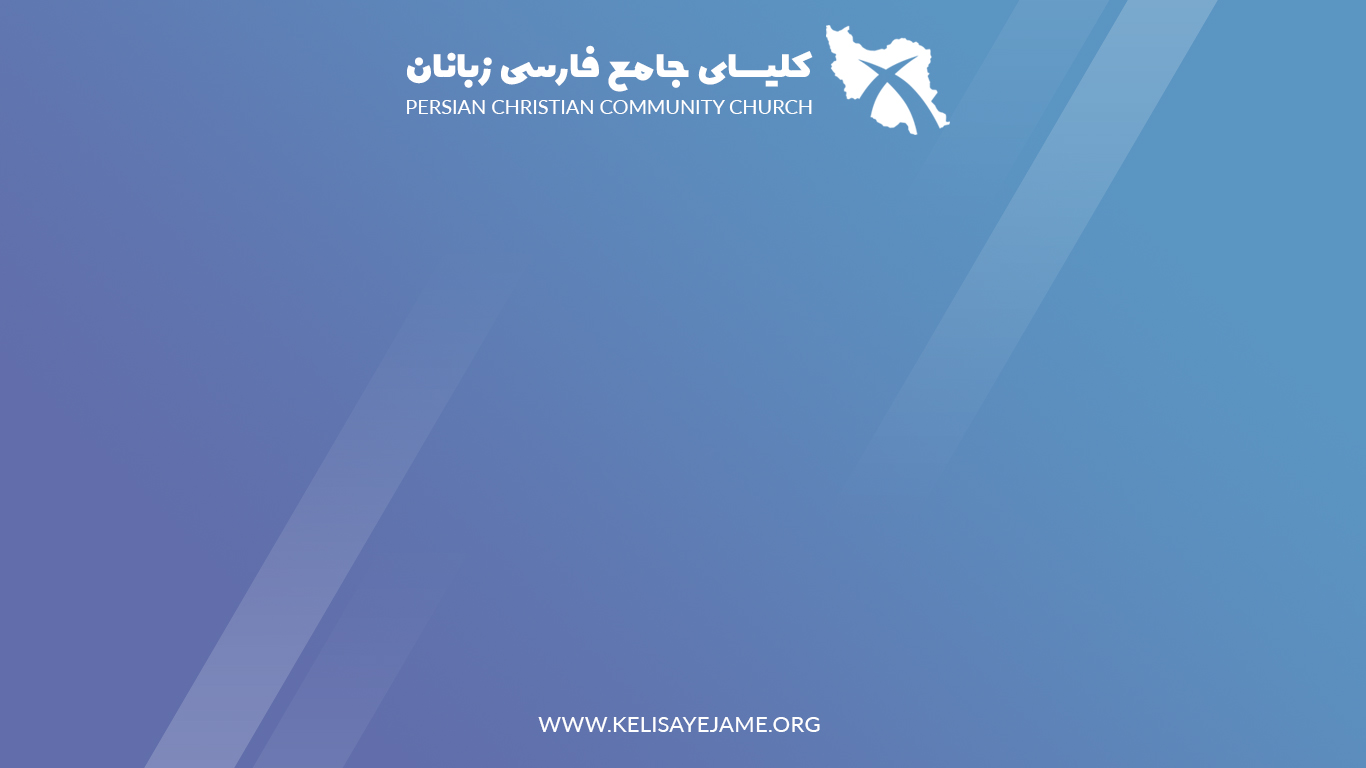 چون مسیح آید با صدای شیپور
سوی سما شوم زین جهان دور
بپایش افتم با سپاس و درود
ز سر گیرم آنگه همین سرود